Työ
YJOA2220 Henkilöstöresursointi ja rekrytointi
Fanni Hollström-Mikkonen
21.11.2024
JYU Since 1863.
1
Perinteinen käsitys työstä
Työnantaja on organisaatio, joka saa toiminnastaan tuloa, jolla voi maksaa palkkaa työntekijöilleen.
Työntekijä myy työpanostaan työnantajalle sovitulla hinnalla (palkka ja etuudet) sovitun määrän (urakka, projekti, määräaikainen tai toistaiseksi voimassa oleva tehtävä).
Organisaation henkilöstö muodostaa työyhteisön.

Picardin kirjan sisällöt ovat pääasiallisesti tästä näkökulmasta käsin.
21.11.2024
JYU Since 1863.
2
Työ: kuka tekee, kenelle, millä ehdoin?
Korkea korvaus
Toimeksianto
(contract employment )
Yrittäjyys
Vakituinen työsuhde
Freelancing
Määräaikainen työsuhde
Täysiaikainen työ
Moderni,
dynaaminen,
epävarma
Perinteinen,
stabiili,
varma
Osa-aikainen työ
Työharjoittelu
Kevytyrittäjyys
Alustatyö
Matala korvaus
Mikrotyö
21.11.2024
JYU Since 1863.
3
Ketterämmät henkilöstöresursoinnin muodot
Epätyypillisten työsuhteiden (kuten alusta- ja projektityö, freelancing, konsultointi) käytön syitä:
dynaaminen ja volatiili toimintaympäristö
joustavuus
nopeampi reagointi (vrt. pitkä rekrytointiprosessi)
(onnistuessaan) kustannustehokas?
Nopea uuden osaamisen hankkiminen ja käyttöönotto (vrt. nykyisen henkilöstön kouluttaminen)
21.11.2024
JYU Since 1863.
4
CASE: Ulkopuoliset osaajat menestystekijänäProfessio x Henry
21.11.2024
JYU Since 1863.
5
Työn alustoituminen
Digitaaliset työvälineet ja alustapohjaiset käytännöt (myös perinteisessä työssä)
Työn muotojen ja merkitysten muutokset
Työprosessien pilkkominen (taskifikaatio, mikrotyö)
Algoritmijohtaminen
Työn ja muun elämän rajojen häivyttyminen
Vastuiden muuttuminen
Pätevyyden arviointi
21.11.2024
JYU Since 1863.
6
CASE: Venäjän sabotaasi alustatyönä
”The tasks can be simple or complex, and the pay can be low, but the hustle culture of the gig economy and lack of alternatives draws potential workers to the pool.”

(Richterova ym. 2024)
Alustatyöllä korvataan lännen karkottamat tiedustelijat
Hyödyt:
halpaa,
nopeaa,
laajalle levittyvää,
epäeettisen päämäärän häivyttävää.
Mikrotyö
Osallisten ja rahaliikenteen häivytys digitaalisilla ratkaisuilla

Koko tutkimus: Richterova ym. 2024
Hesarin artikkeli: https://www.hs.fi/maailma/art-2000010748915.html
21.11.2024
JYU Since 1863.
7
Moderni työ
Tuloskeskeinen, projektimainen työ, monityösuhteisuus ja yrittäjämäisyys
Ostavatko organisaatiot jatkossa yhä enemmän tarvitsemansa osaamisen ad hoc?
Lisää ketteryyttä ja kilpailukykyä, vähentää vastuuta?
Omistajuus omasta osaamisesta – ja työstä?
Mitä myyn ja kenelle? Milloin olen saatavilla? Miten tuotteistan itseni? Miten minut löydetään? Miten ylläpidän osaamistani?
Työntekijältä odotetaan uudenlaisia taitoja, aktiivisuutta, toimijuutta ja kriittisyyttä. Muutoksessa korostuvat valmius jatkuvaan oppimiseen sekä elämänhallinnan ja itsensä johtamisen taidot. (Julkunen, 2008.)
Huom.! Toisille nämä asiat ovat ihania, toisille kamalia.
21.11.2024
JYU Since 1863.
8
Moderni työ
Työn yksilöllistymisen ja henkilökohtaistumisen kaksi ulottuvuutta
(Vanhala, Tilev & Lindström, 2012)
Työntekijän ja työnantajan väliset sopimuksen elementit (esimerkiksi työnkuva, urakehitys ja palkka) perustuvat yhä suuremmassa määrin työntekijän henkilökohtaisille ominaisuuksille kuten motivaatiolle, taidoille ja suorituskyvylle kollektiivisten työntekijäryhmien sijaan.
Työntekijät ovat yhä enemmän itse vastuussa nykyisestä ja tulevasta tilanteestaan organisaatiossa ja työelämässä: riskit, vastuut, ja toisaalta kontrolli siirtyy organisaatioilta työntekijöille.
21.11.2024
JYU Since 1863.
9
Ura
Uudempi uran käsitys:
(mm. Arnold, 2001)
Perinteinen uran käsitys:
Yksi pitkä (tai useita tiiviisti kytkennässä olevia) työsuhde (saman työnantajan leivissä).
Koulutuksen ja työkokemusten välillä suora vastaavuus.
Urasiirtymät tapahtuvat hierarkiassa ylöspäin.
Urasiirtymä edellyttää asiantuntijuuden ja vastuiden kasvamista.
Urasiirtymä lisää taloudellisia palkkioita.
Sisältää myös työn ulkopuolisia elämän osa-alueita.
On ajallinen jatkumo, jonka muoto voi vaihdella.
Voi tapahtua useilla työllisyyden muodoilla ja alustoilla.
Ei sisällä oletusta kasvavasta statuksesta, vastuusta tai taloudellisesta hyödystä.
Koulutuksen ja työn välillä ei välttämättä suoraa yhteyttä.
21.11.2024
JYU Since 1863.
10
Uudempi uran käsitys
Proteaaninen ura (PCO, protean career orientation):
Yksilö on vastuussa urakehityksestään organisaation sijaan (Hirschi, Jaensch & Herrmann, 2017)
Kestävyyden näkökulma (mm. Van der Heijden ym., 2020)
Yksilön valinnat, mutta myös konteksti, ohjaavat uran kehittymistä
Vastuu urakehityksestä on jaettu yksilön ja työnantajan kesken
Omien arvojen ja rajojen havaitseminen ja kunnioittaminen  merkityksellinen työ (Huhtala & Fadjukoff, 2020)
21.11.2024
JYU Since 1863.
11
Picardin kirjan työhön liittyvää käsitteistöä
KSAOs
Työrooli, tehtävänimike (job )
= työtehtävien ja vastuiden kokonaisuus, joilla tavoitellut tulokset ovat saavutettavissa
= knowledge, skills, abilities and other characteristics, eli
tiedot,
taidot,
kyvyt ja
muut ominaisuudet, joita tietyn työn tekemiseen vaaditaan.
Vaikuttavat palkitsemiseen, rekrytointeihin, henkilövalintoihin, suoriutumisen johtamiseen ja henkilöstön kehittämiseen.
Tehtäväryhmä (job family )
= useiden eri työroolien muodostama ryhmä, joka jakaa samantyyppiset KSAOt (esim. taloustiimi)
= yhden yksilön työ
Työtehtävä (position )
Työntekijä (incumbent )
Ammatti (occupation )
Esim. opettaja, juristi, journalisti
21.11.2024
JYU Since 1863.
12
Mitä ”työ” on?
Henkilöstösuunnittelu
(workforce planning )
Työ (work )
= tarkoituksenmukainen ja strateginen tehtävien ja vastuiden kokonaisuus tietyn tarkoituksen ja lopputuloksen saavuttamiseksi
Työn suunnittelu (liiketoimintataso)
Mikä on organisaation strategia?
Millaisia asioita tulee tehdä, jotta halutut päämäärät tulevat saavutetuiksi?
Millaisiksi loogisiksi toiminta-alueiksi tehtävät tulisi organisoida?
Millaisiksi ihmisten väliset suhteet tulisi rakentaa yksiköiden ja toimintojen välillä?
Työtehtävien suunnittelu (job design; job redesign)
Miten kunkin toiminta-alueen tehtävät tulisi organisoida, aikatauluttaa ja jakaa eri työroolien kesken?
Millaista pätevyyttä kultakin yksilöltä vaaditaan, jotta hän pystyy suoriutumaan onnistuneesti tehtävissään?
Millaisiin suoriutumisodotuksiin yksilön tulisi jokapäiväisessä työssään yltää, jotta hän osaltaan edistäisi yksikön ja organisaation tavoitteita?
Työtehtävät (tasks )
= tiettyä kognitiivista ja fyysistä suoritusta vaativa toiminto, joka tuottaa halutun lopputuloksen
21.11.2024
JYU Since 1863.
13
Työn muotoilun evoluutio
Klassinen suuntaus (tieteellinen liikkeenjohto, hallinnollinen koulukunta)
Käyttäytymistieteellinen suuntaus (ihmissuhdekoulukunta)
Organisaatioteoreettinen suuntaus (tilanneteoreettinen sekä sosiotekninen koulukunta)
Strategisen johtamisen tutkimussuuntaus
1920
1940
1980
2000
1960
1900
Harvardin ja Michiganin HRM
Voimavara- vs kustannusnäkökulma
Weber:
Keskiössä valtasuhteet ja määräysoikeudet työroolien välillä
Taylor:
Työtehtävät suunniteltiin millin ja sekunnin tarkasti
MBO
Drucker (1954)
Management by objectives
Org-tason tavoitteiden tulee olla linjassa työntekijöiden tehtävien, päämäärien ja suoriutumisen kanssa.
21.11.2024
JYU Since 1863.
14
Strateginen työn uudelleen suunnittelu
Työroolien ja tehtävien säännöllinen arviointi: tukeeko edelleen org:n tavoitteita?
Työn laajentaminen (job enlargement)
tehtäviä vaihdellaan, vaativuustaso pysyy
Työn rikastaminen (job enrichment)
lisätään vaativampia tehtäviä
21.11.2024
JYU Since 1863.
15
Työtehtävien analysointi ja muotoilu
Työn analysoinnilla pyritään selvittämään mitä työtehtäviä siihen sisältyy ja mikä työn nykyinen ja potentiaalinen arvo organisaatiolle on.
Analyysissa kerätään tietoa
työtehtävistä,
vastuista,
työskentelyolosuhteista,
siihen tarvittavista materiaaleista ja välineistä,
KSAOista (knowledge, skill set, abilities, other qualifications), joita työn onnistuneeseen suorittamiseen tarvitaan
Tietojen pohjalta määritellään työn vaativuus ja sitä vastaava kompensaatio.
21.11.2024
JYU Since 1863.
16
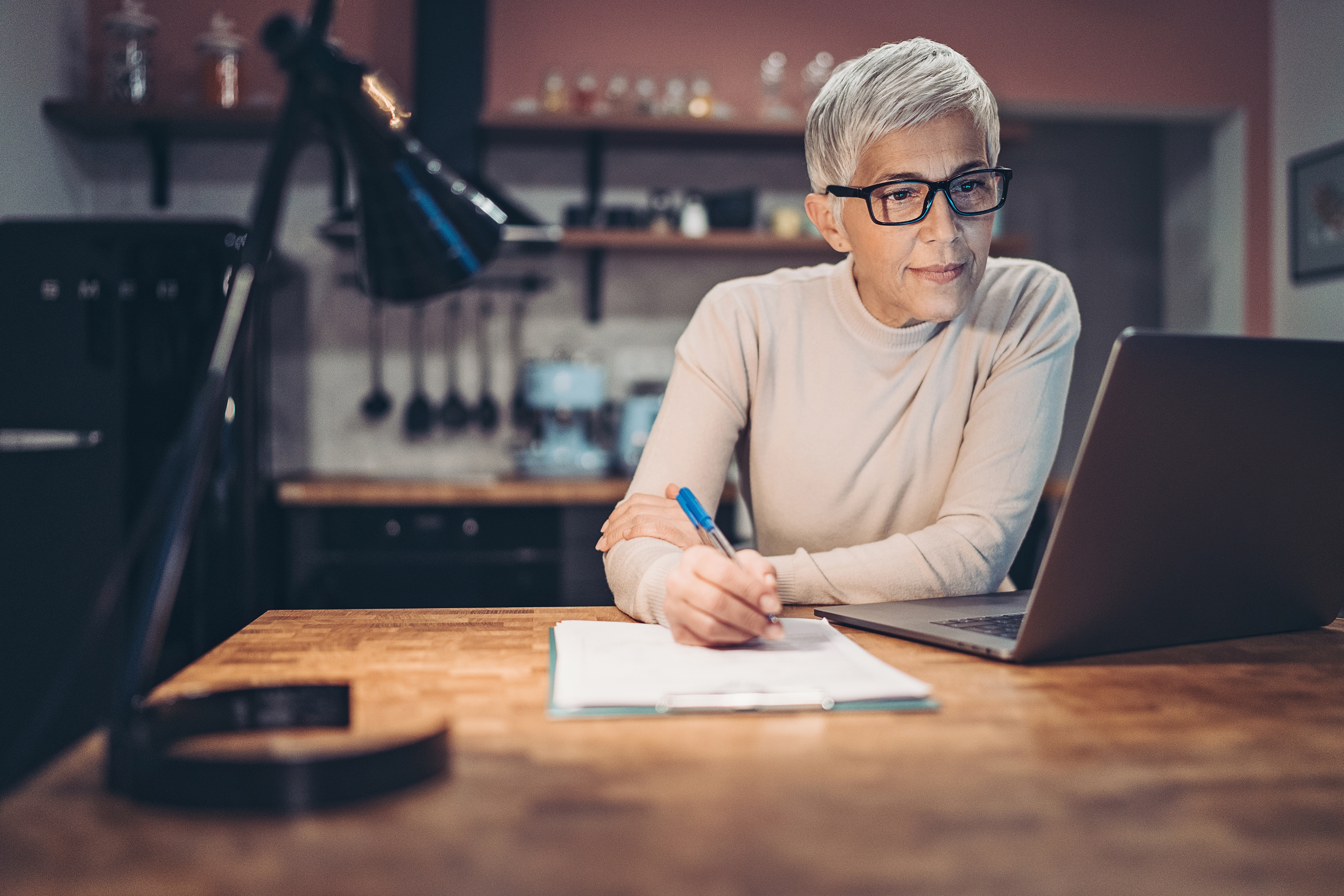 Analyysin arvo
Analyysi pohjana monille HR-päätöksille:
työnhakuilmoitusten laatimiseen,
palkitsemiseen,
rekrytointistrategiaan,
valintametodien, -työkalujen ja –testien valitsemiseen,
suoriutumisen arviointiin,
kehitys ja koulutustarpeiden havainnointiin,
kehittymis- ja etenemissuunnitelmiin.
21.11.2024
JYU Since 1863.
17
Työn analysointi ja muotoiluVaihe 1: Analysoitavan työn määritteleminen
Olemassa oleva työ
Miksi työ tulee analysoida? Onko sen nykyinen tekijä vaihtamassa työpaikkaa, eläköitymässä tai vaihtamassa toiseen tehtävään?
Montako henkilöä tekee tätä työtä tällä hetkellä?
Millainen historia työllä on: onko se ollut aina tällainen vai onko sitä muokattu johonkin tarpeeseen? Miksi ja miten?
Milloin tämä työ on viimeksi analysoitu?
Uusi työ
Mitä työn tulisi sisältää, jotta sillä aikaansaataisi tuotoksia, jotka hyödyttävät organisationaalisia tavoitteita?
Onko organisaatiossa jo olemassa samankaltainen työ? Missä ja millainen?
Onko uuden työn tarve väliaikainen vai onko sen tarkoitus palvella organisaation pitkän aikavälin tavoitteita?
21.11.2024
JYU Since 1863.
18
Työn analysointi ja muotoiluVaihe 2: Tietolähteiden määrittäminen ja datan kerääminen
Millaista tietoa tarvitaan? 
Tehtävänimike, raportointisuhteet (ylös ja alas), työympäristö, työskentelyolosuhteet, vaadittavat pätevyydet, ydinvastuut, tärkeimmät tehtävät, työhön vaadittavat resurssit, materiaalit ja välineet
Kuka tiedon toimittaa tai hankkii?
Nykyinen tai lopettava työntekijä, esihenkilö, HR, tai työstä muuten paljon tietävä
Millä menetelmällä tieto hankitaan?
dokumentoitu ja varastoitu tieto
havainnointi (+ dokumentointi, kuvailu ja tulkinta)
työpäiväkirja








asiantuntija
kysely
haastattelu
21.11.2024
JYU Since 1863.
19
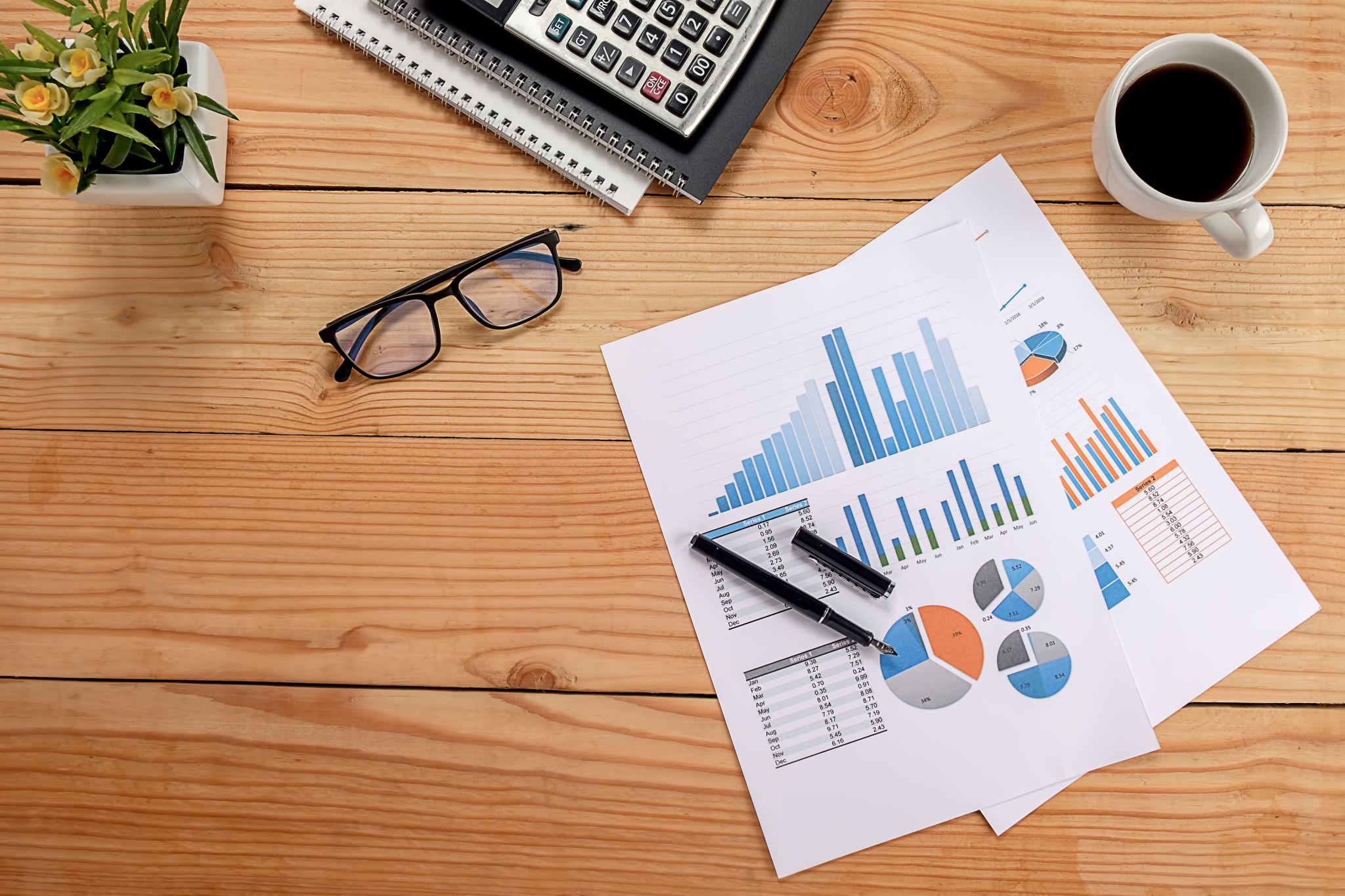 Työn analysointi ja muotoiluVaihe 3: Tiedon järjestely ja analysointi
Määrällistä tietoa (paljonko jotakin asiaa työssä tehdään)
Laadullista tietoa (millä tavalla asioita työssä tehdään)

Kriittisyys!
21.11.2024
JYU Since 1863.
20
Tehtäväkuvaus(job description)
Tehtävänimike (job title)
Esittely
Osasto
Asema
Työajan seurannan luonne (exempt, nonexempt)
Palkkaluokka
Työskentelyolosuhteet
Koulutusvaatimukset
Vaadittava työkokemus
Tiedot, taidot, kyvyt ja muut ominaisuudet, joita vaaditaan työn suorittamiseksi (KSAO)
Ydintehtävät ja vastuut
21.11.2024
JYU Since 1863.
21
Kompetenssit(competencies )
Kompetenssilla tarkoitetaan käyttäytymistä, taitoja ja luonteenpiirteitä
Kompetenssit voidaan jaotella
Motiiveihin (motives)
Luonteenpiirteisiin (traits)
Minäkuvaan (self-consept)
Tietämykseen (knowledge)
Taitoihin (skills)
Jäävuorimalli
(Spencer & Spencer, 1993)
Näkyviä, kohtuullisen helppoja ja edullisia kehittää
taidot
tietämys
Kätkettyjä, persoonallisuuteen kytkeytyviä, ja siten vaikeammin muokattavia
Jäävuorimallin kätkettyjä osia kannattaa käyttää kriteeristössä johtajien rekrytoinnissa
minäkuva
motiivit
luonteenpiirteet
21.11.2024
JYU Since 1863.
22
Kompetenssimalli(Competency Model)
Kompetenssimalli on joukko kompetensseja, jotka
liittyvät työhön
ovat kriittisiä suoriutumisodotusten täyttämiseksi
ovat suoraan linjassa liiketoiminnan tulosten ja tavoitteiden saavuttamisen kanssa.
Määritellään kompetenssit, joita tehtävässä menestymiseen vaaditaan
Kompetenssimalli luodaan tarkkailemalla erinomaisesti suoriutuvia työntekijöitä: mitkä ominaisuudet saavat heidät pärjäämään työssä erityisen hyvin?
Lomingerin 67 kompetenssia Picardin sivuilla 98-103.
Mm. poliittinen taituruus, työn ja muun elämän yhdistämisessä onnistuva, itsenäisyys, kärsivällisyys, huumori, taitava konflikteissa, luova, epävarmuutta sietävä, myötätuntoinen jne.
21.11.2024
JYU Since 1863.
23
Kompetenssimallit henkilövalintojen ja suoriutumisen kehittämisen tukena
Muista kulttuurinen konteksti!

Suomalaisten kohdalla korostuvat mm. luottamus, vastuullisuus, stressinsietokyky ja korkea suoriutumisen taso.

Norjalaisten kohdalla korostuvat mm. tiimi- ja yhteistyötaidot, itsensä kehittäminen ja joustavuus.
(Moradi, Kähkönen, Klakegg & Aaltonen, 2021)
21.11.2024
JYU Since 1863.
24
Työn arviointi
Työn vaatimusten ja palkitsemisen linjaaminen
Millaisia ominaisuuksia työssä vaaditaan (kuten edellä tutkittu)?
Kuinka arvokas paketti kaikki nämä sisältävä henkilö organisaatiolle on?
Millaisen korvauksen edellä kuvattu henkilö ansaitsee?
Kuinka usein seurataan
21.11.2024
JYU Since 1863.
25
Lähteet
Arnold, J. (2001). Careers and career management. In N. Anderson, D. S. Ones, & H. K. Sinangil, Handbook of industrial, work & organizational psychology - volume 2: Organizational psychology (pp. 115-132). SAGE.
Hirschi, A., Jaensch, V. & Herrmann, A. (2017). Protean career orientation, vocational identity, and self-efficacy: an empirical clarification of their relationship. European Journal of Work and Organizational Psychology, 26(2), 208-220.
Huhtala, M., & Fadjukoff, P. (2020). Johtajien moraalinen identiteetti : miten henkilökohtaiset moraaliset arvot ilmenevät ja kehittyvät organisaatioissa?. Psykologia, 55(4), 244-261. https://jyx.jyu.fi/handle/123456789/80483 
Julkunen, R. (2008). Uuden työn paradoksit. Keskusteluja 2000-luvun työprosess(e)ista. Tampere: Vastapaino.
Moradi, S. Kähkönen, K. Klakegg, O.J. & Aaltonen, K. A. (2021). Competency Model for the Selection and Performance Improvement of Project Managers in Collaborative Construction Projects: Behavioral Studies in Norway and Finland. Buildings 11,(4). https://dx.doi.org/10.3390/ buildings11010004
Richterova, D., Grossfeld, E., Long, M., & Bury, P. (2024). Russian Sabotage in the Gig-Economy Era. The RUSI Journal, 169(5), 10–21. https://doi.org/10.1080/03071847.2024.2401232
Spencer, M.L. & Spencer, M.S. (1993). Competence at Work: Models for Superior Performance. New York: John Wily & Son. Inc.
Van der Heijden, B., De Vos, A., Akkermans, J., Spurk, D., Semeijn, J., Van der Velde, M. & Fugate, M. (2020). Sustainable careers across the lifespan: Moving the field forward. Journal of vocational behavior, 117, 1-9.
Vanhala, S., Tilev, K., Lindström, S., Bonsdorff, M. v., Uotila, T., Viitala, R., . . . Tanskanen, J. (2012). Ristivetoa vai yhtä köyttä?: Henkilöstöjohtaminen, työhyvinvointi ja tuloksellisuus. Aalto-yliopisto, kauppakorkeakoulu.
Åkerblad, L. (2023). Työn alustoituminen: kuvaileva kirjallisuuskatsaus. Työterveyslaitos. ISBN 978-952-391-142-0
21.11.2024
JYU Since 1863.
26